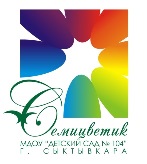 Муниципальное автономное дошкольное образовательное учреждение «Детский сад № 104» г. Сыктывкара
Иван Иванович Шишкин
Утро в 
сосновом лесу
(Виртуальная прогулка для детей 5 – 7 лет)
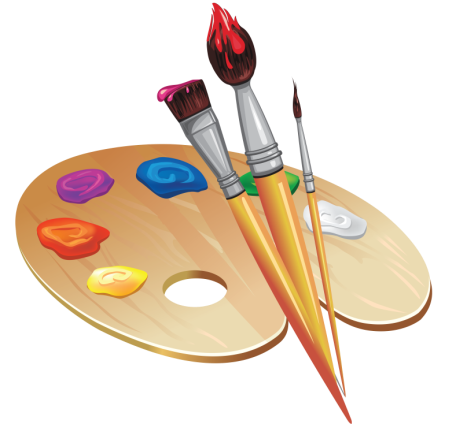 Подготовила: Смагина М.И. – воспитатель
 (высшая квалификационная категория)
 МАДОУ «Детский сад № 104»
Дорогой друг!
Ты был когда–нибудь утром в лесу? Видел как освещает рассветное солнце верхушки деревьев? Нет? Тогда, приглашаю тебя на увлекательную прогулку в лес… Только будь осторожен не спугни лесных жителей.
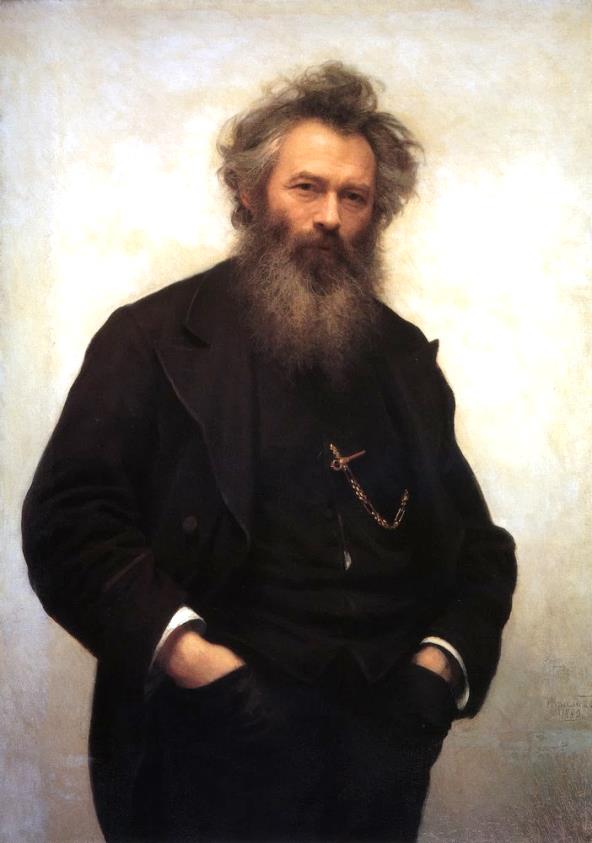 Иван Иванович Шишкин.
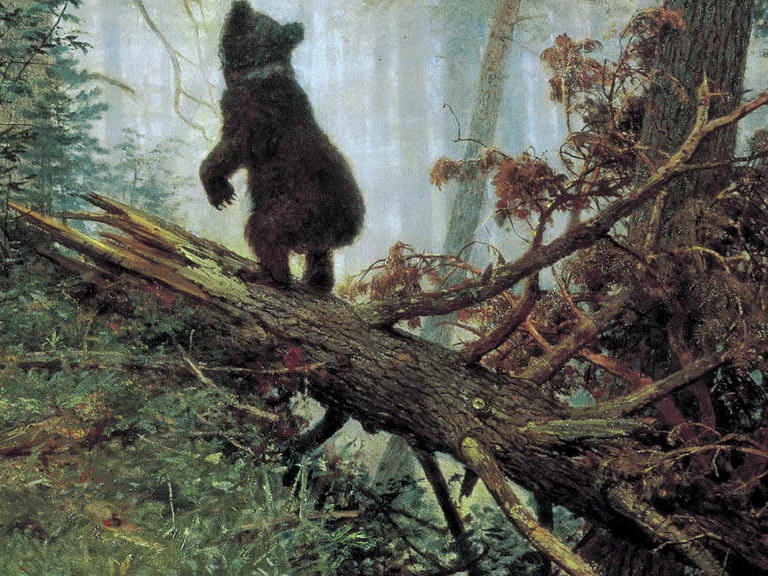 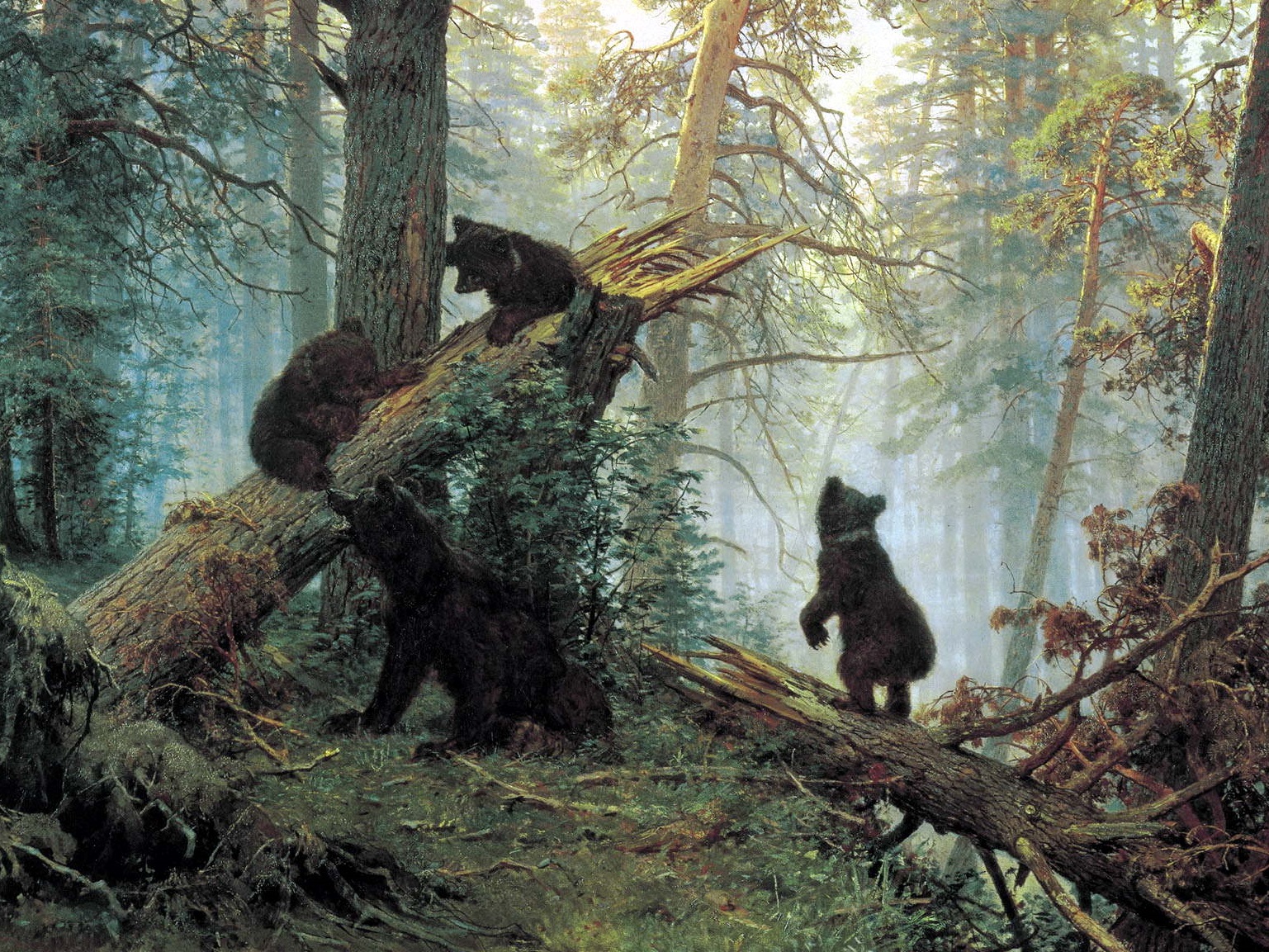 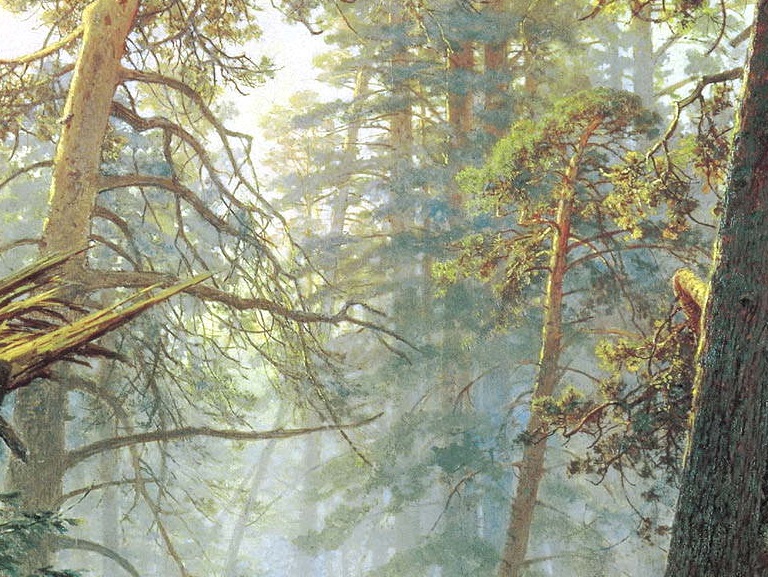 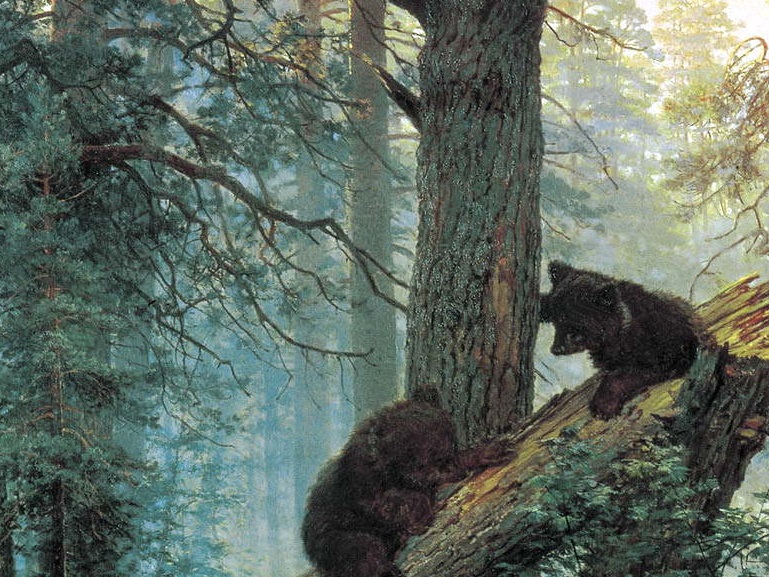 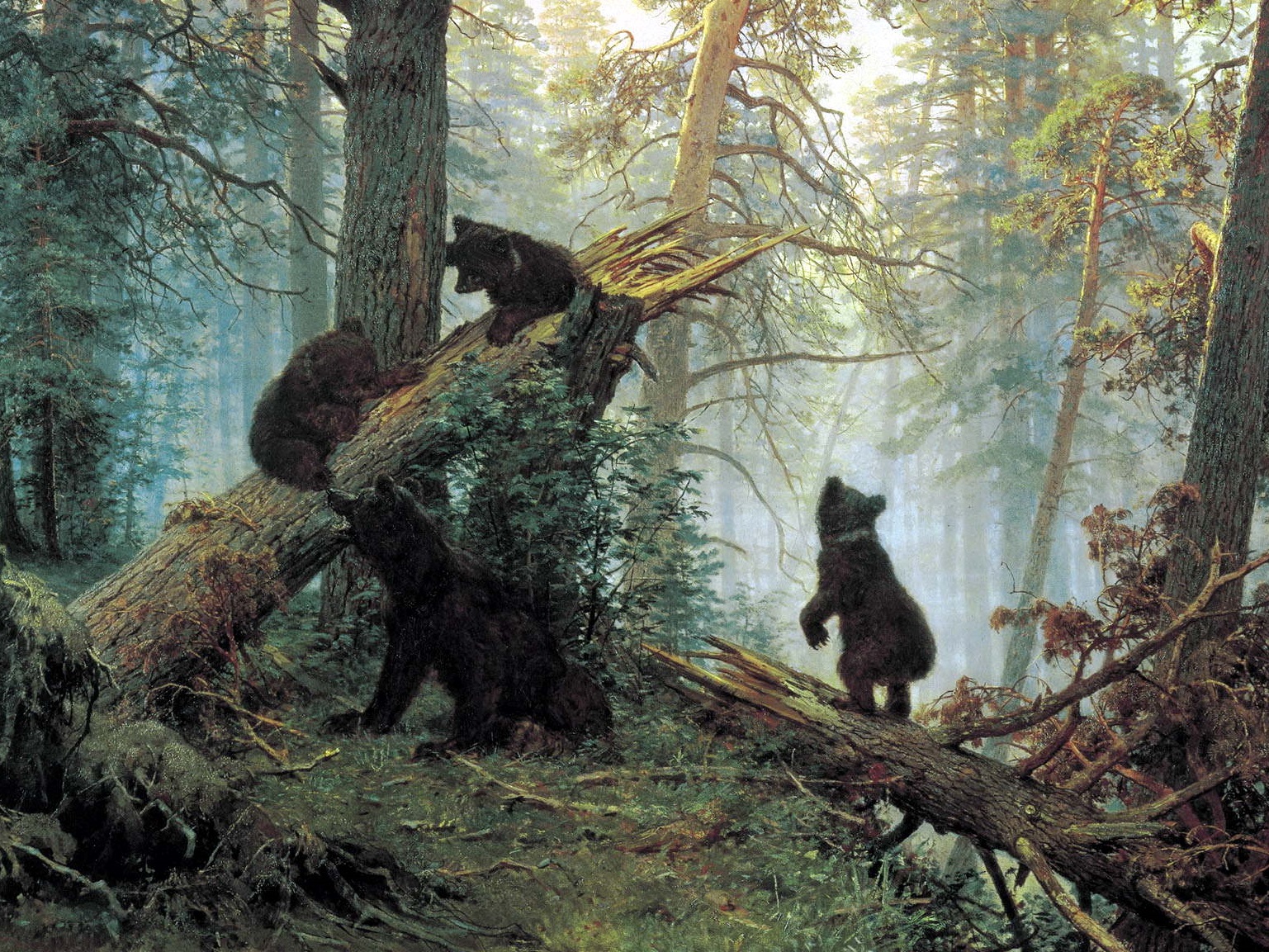 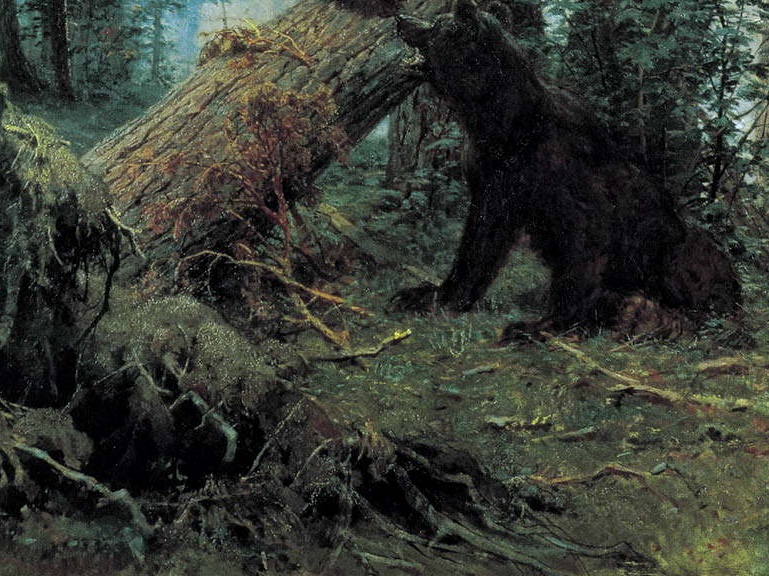 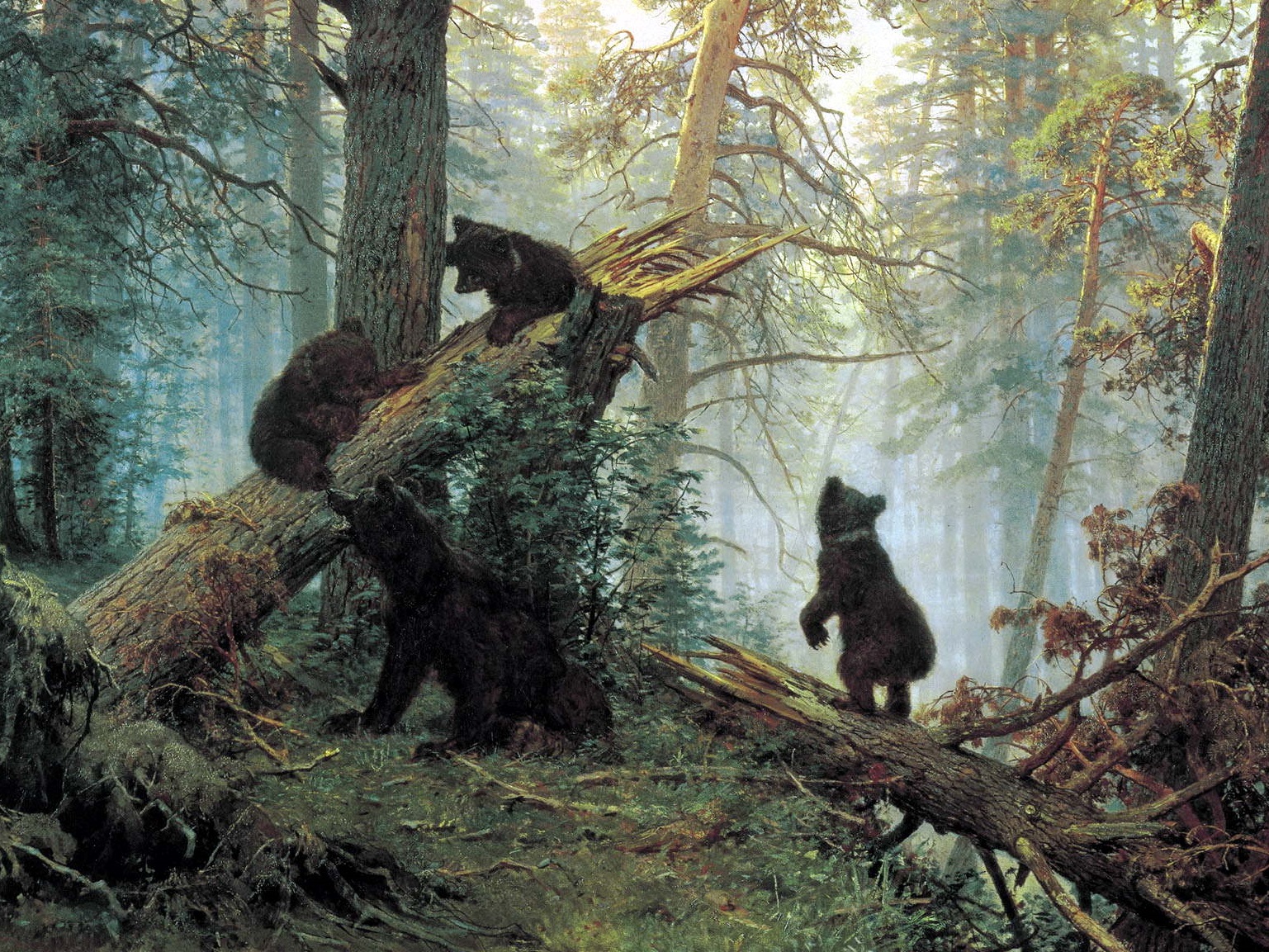 Материалы:
Репродукция - Крамской «Портрет И. И. Шишкина»

Репродукция - И. Шишкин «Утро в сосновом лесу»

Технологический приём «Виртуальная прогулка» (Г.О. Аствацатуров)

«Шишкин. Сказка о лесном художнике» (Галина Ветрова)